или несколько слов об
Информационно-технологическом профиле
Что такое ИВТ?
Курсы
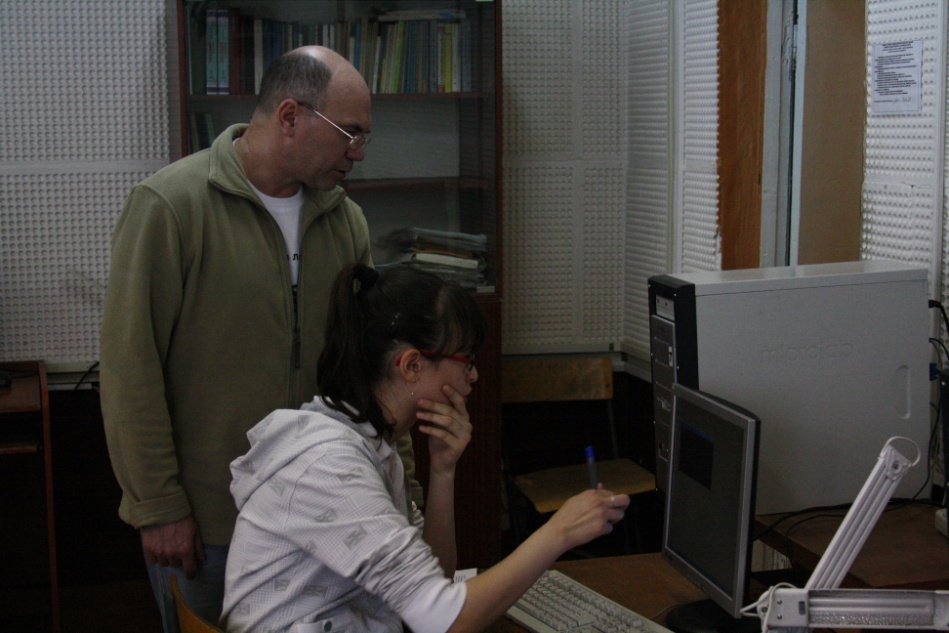 Основы программирования на Паскале
Базовый курс информатики и ИКТ
HTML-конструирование                                                (Сайтостроение)
Программирование на ассемблере
Объектно-ориентированное программирование 
Web программирование PHP
Нелинейный видеомонтаж
Робототехника
Подготовка к ЕГЭ
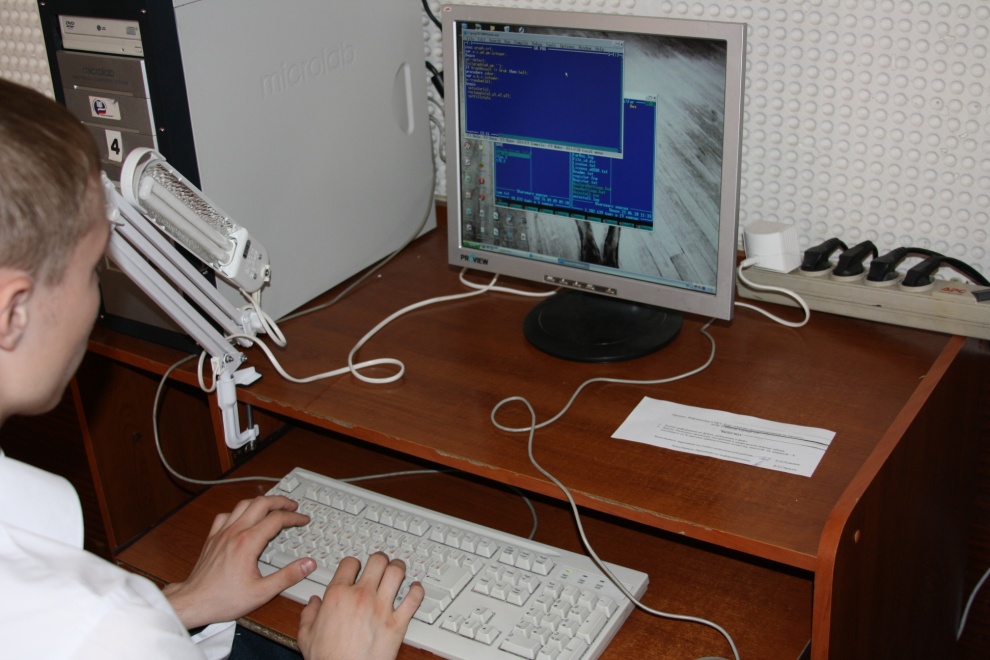 Олимпиады. Конкурсы. Конференции
Региональный компьютерный фестиваль
Краевой смотр-конкурс по информатике
Классические олимпиады по информатике
Всесибирская олимпиада по программированию
Всероссийская командная олимпиада по программированию
Всероссийская игра-конкурс «Инфознайка»
Дистанционные   эвристические                                    олимпиады «Эйдос»
Всероссийская интернет-олимпиада по информатике (Красноярск, Новосибирск, Томск, Санкт-Петербург)
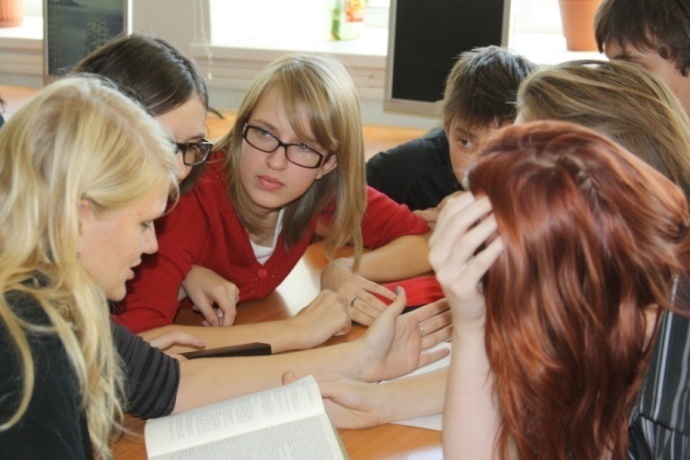 Наши победы
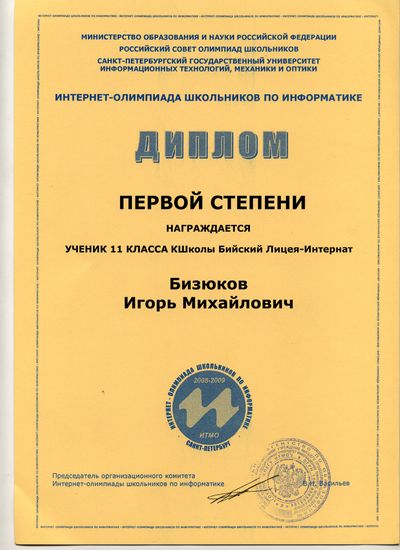 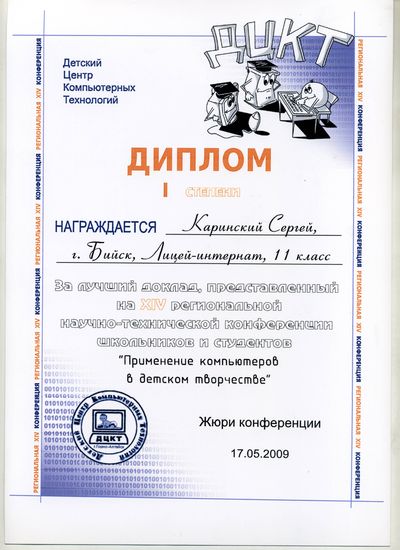 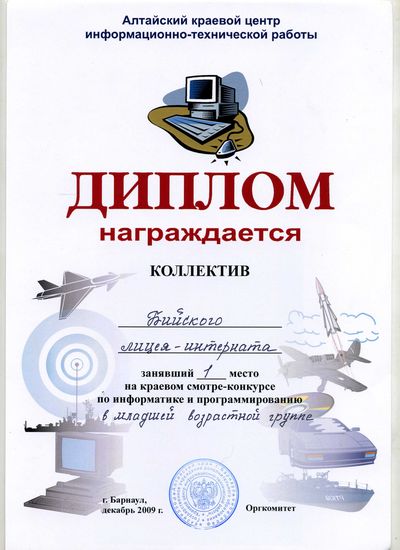 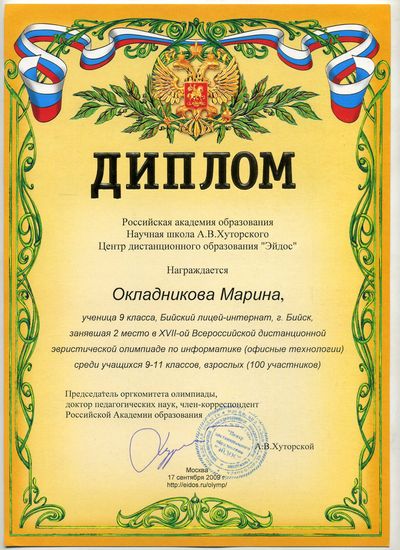 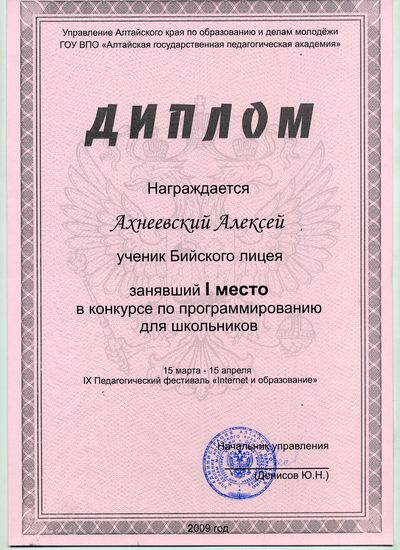 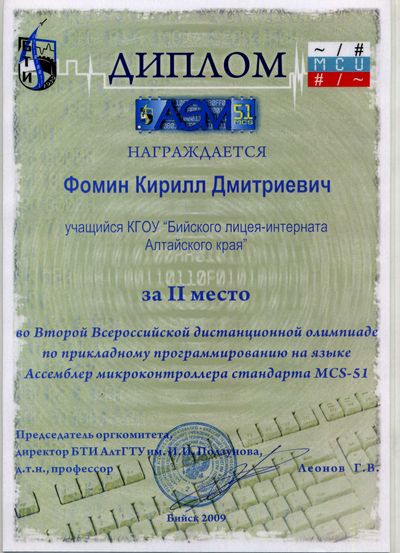 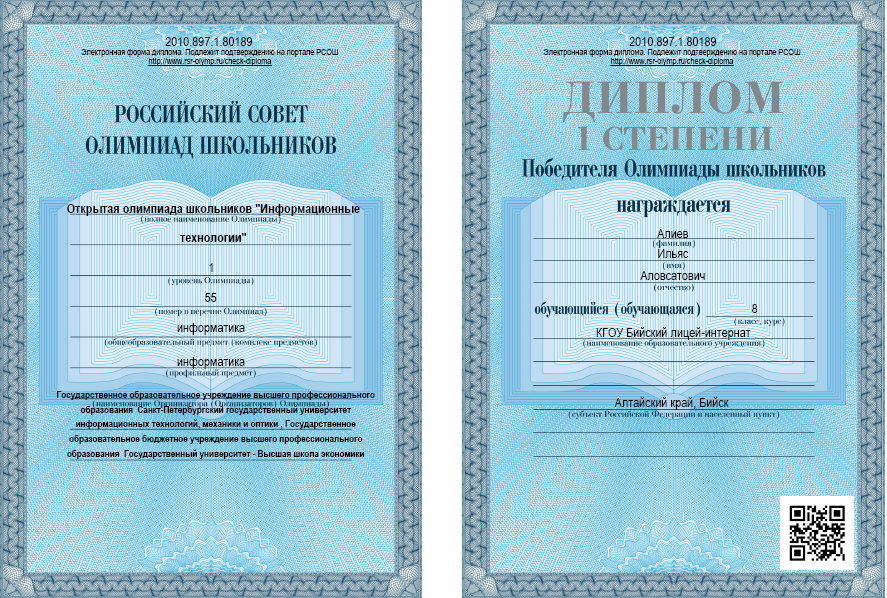 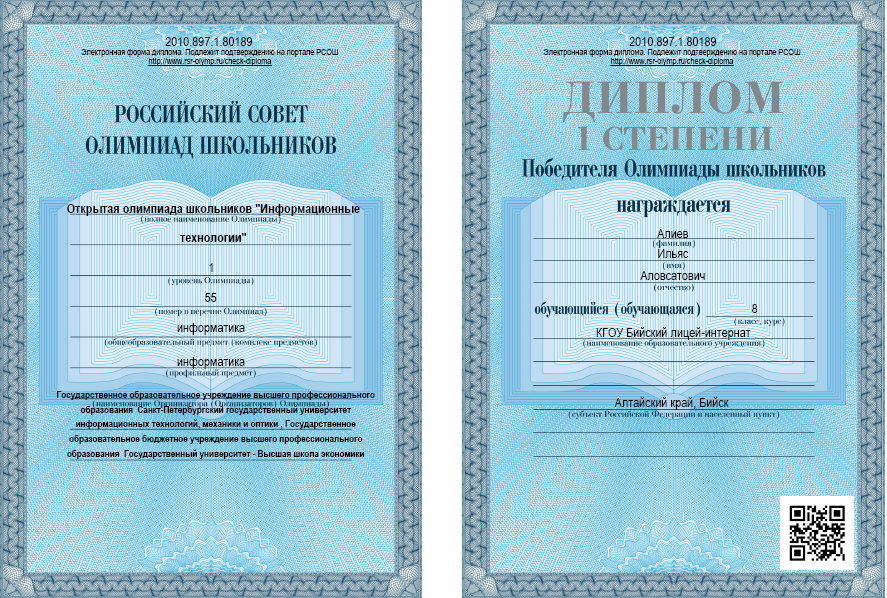 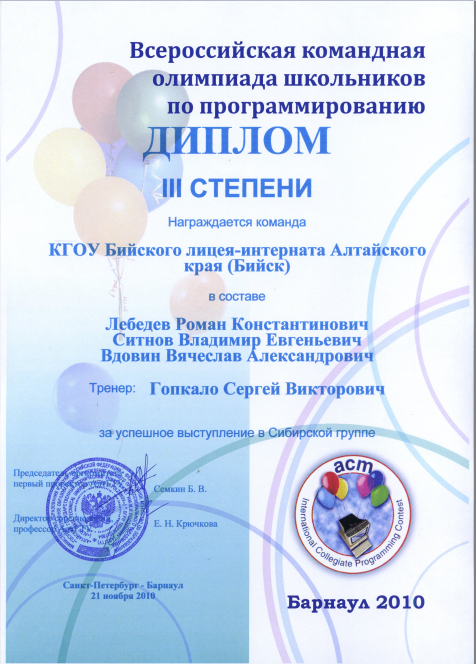 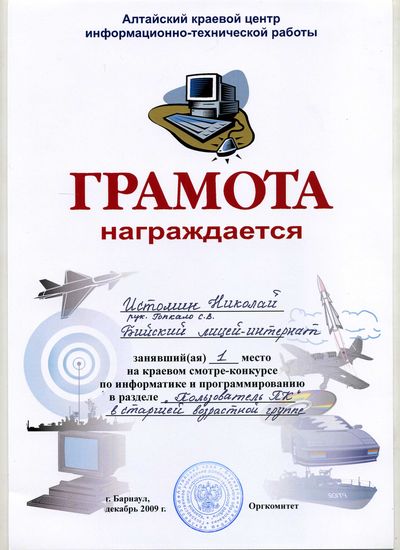 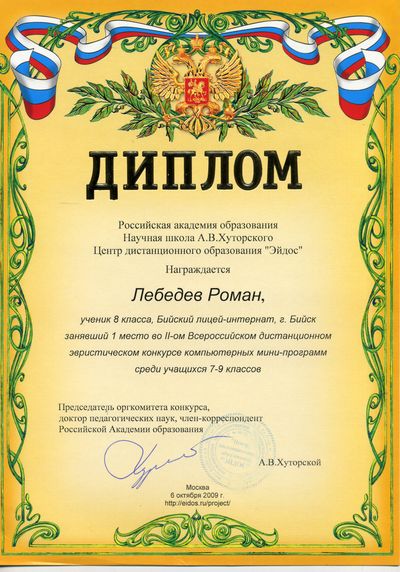 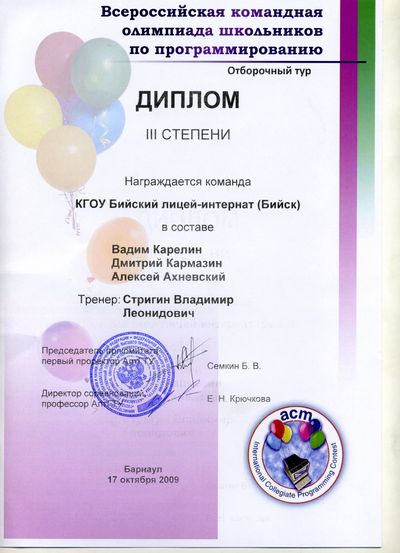 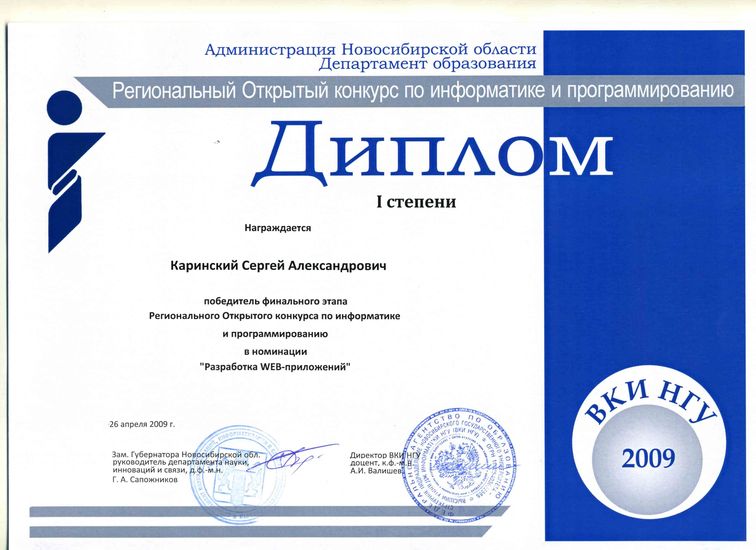 Наши работы
Компьютерная графика  
Сайты	
Программы 
Видеофильмы 
Анимационные ролики
Рефераты
И пр. и др.
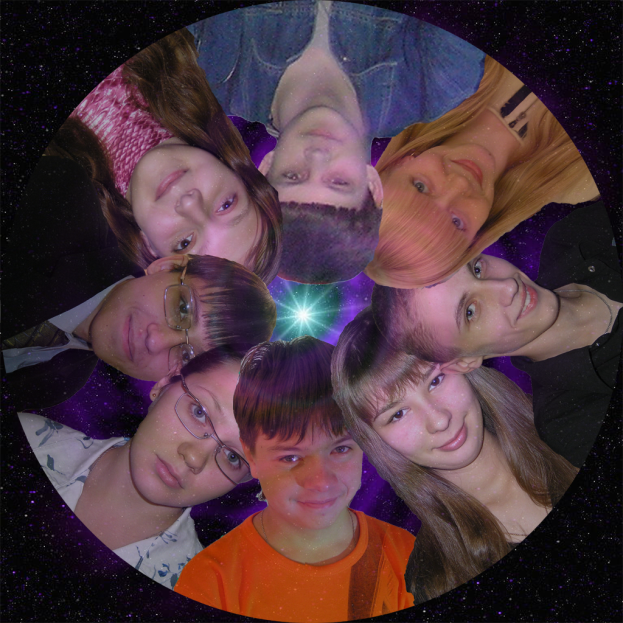 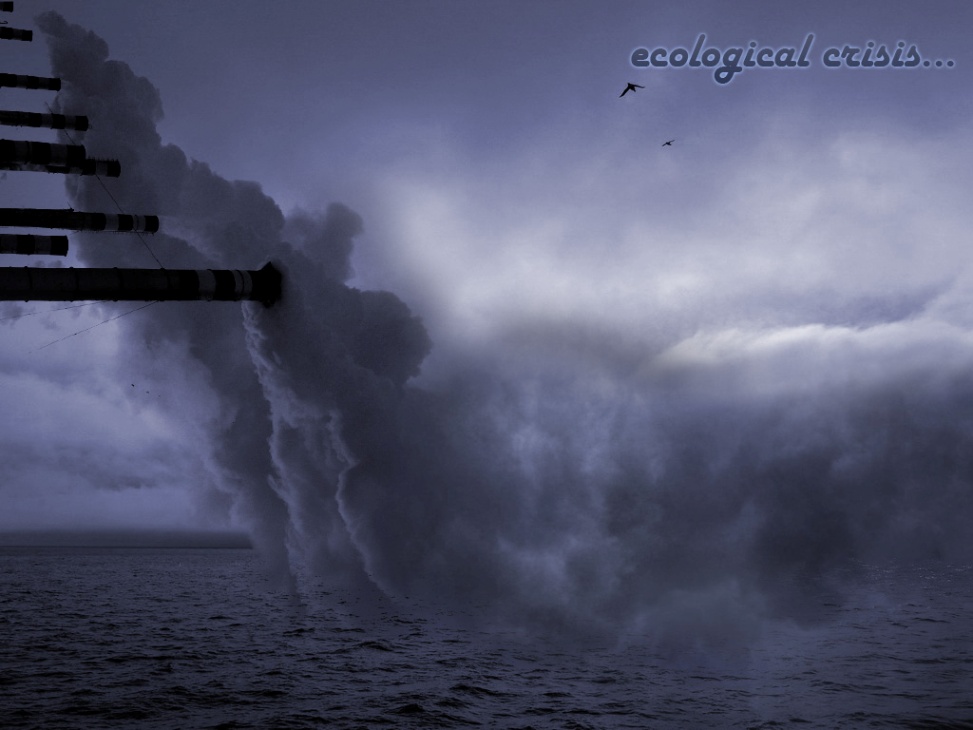 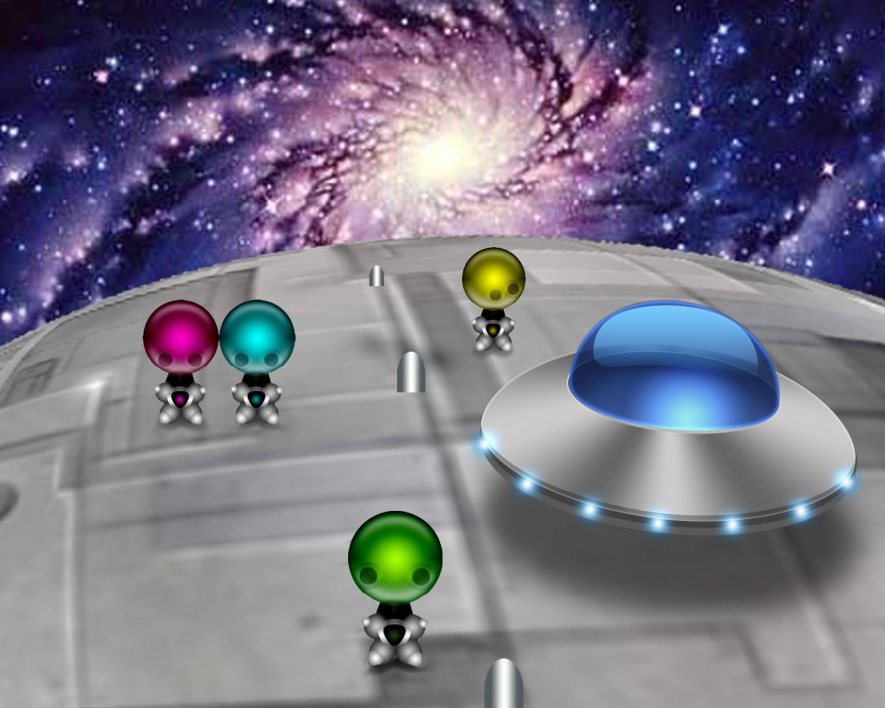 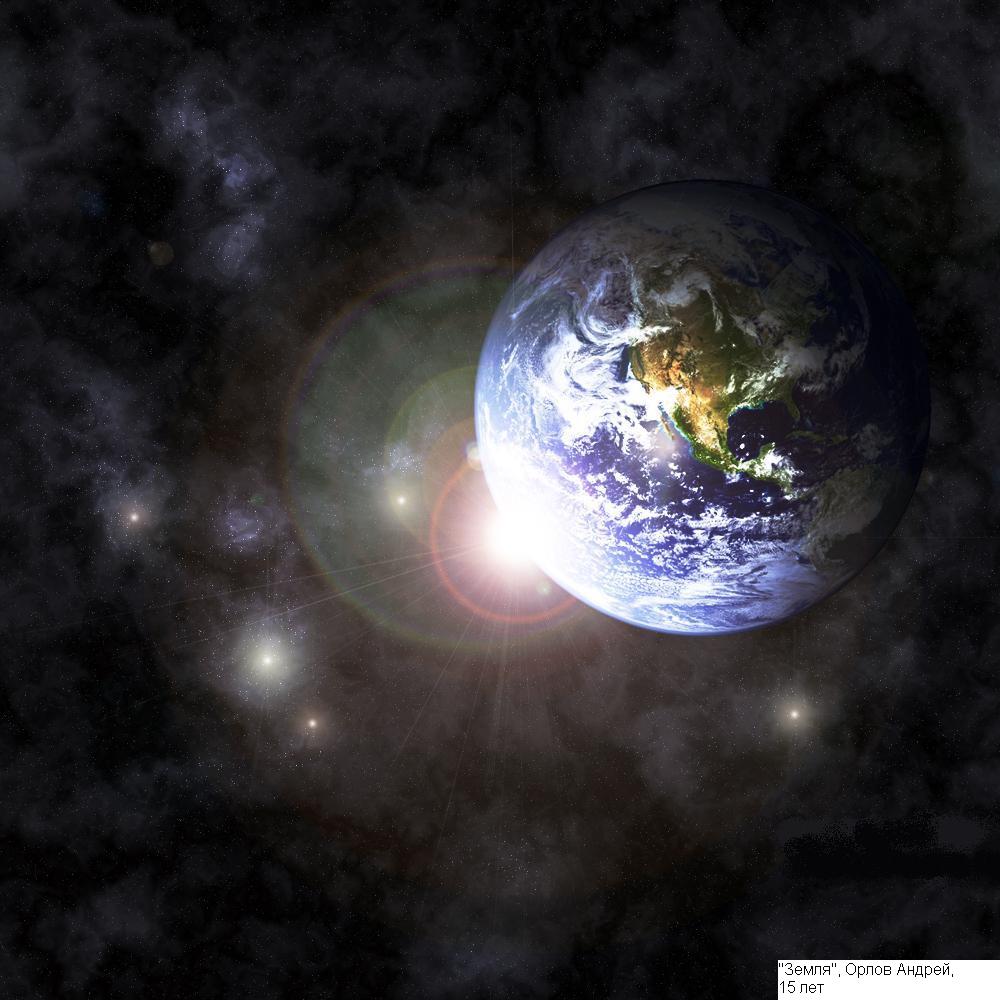 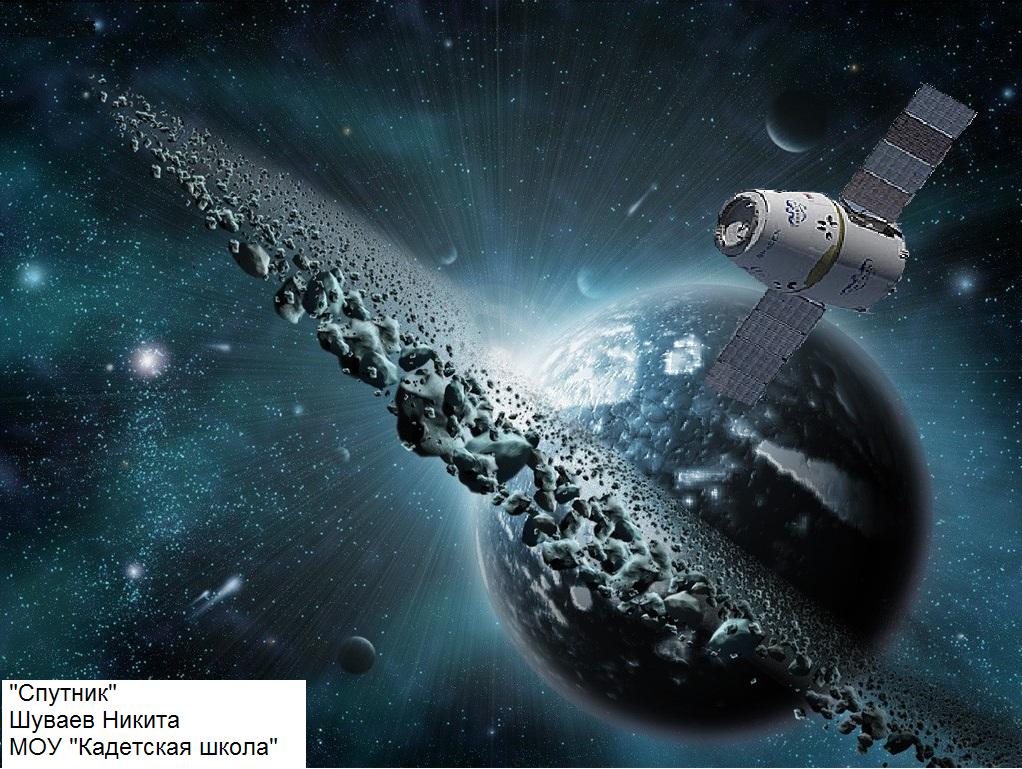 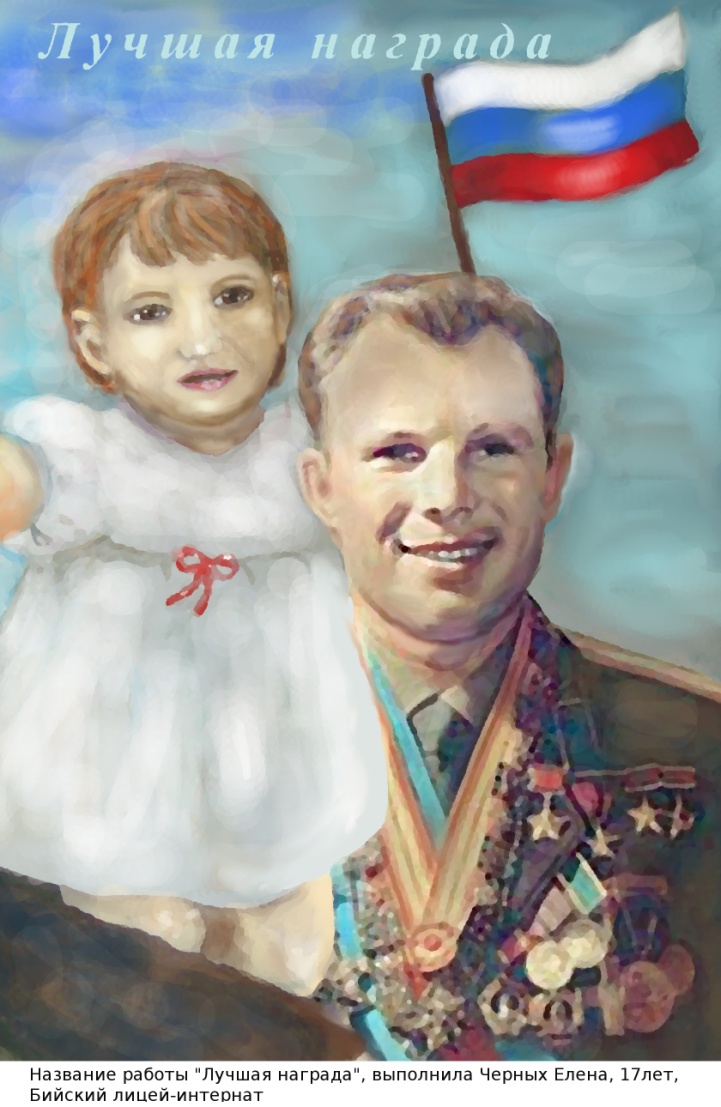 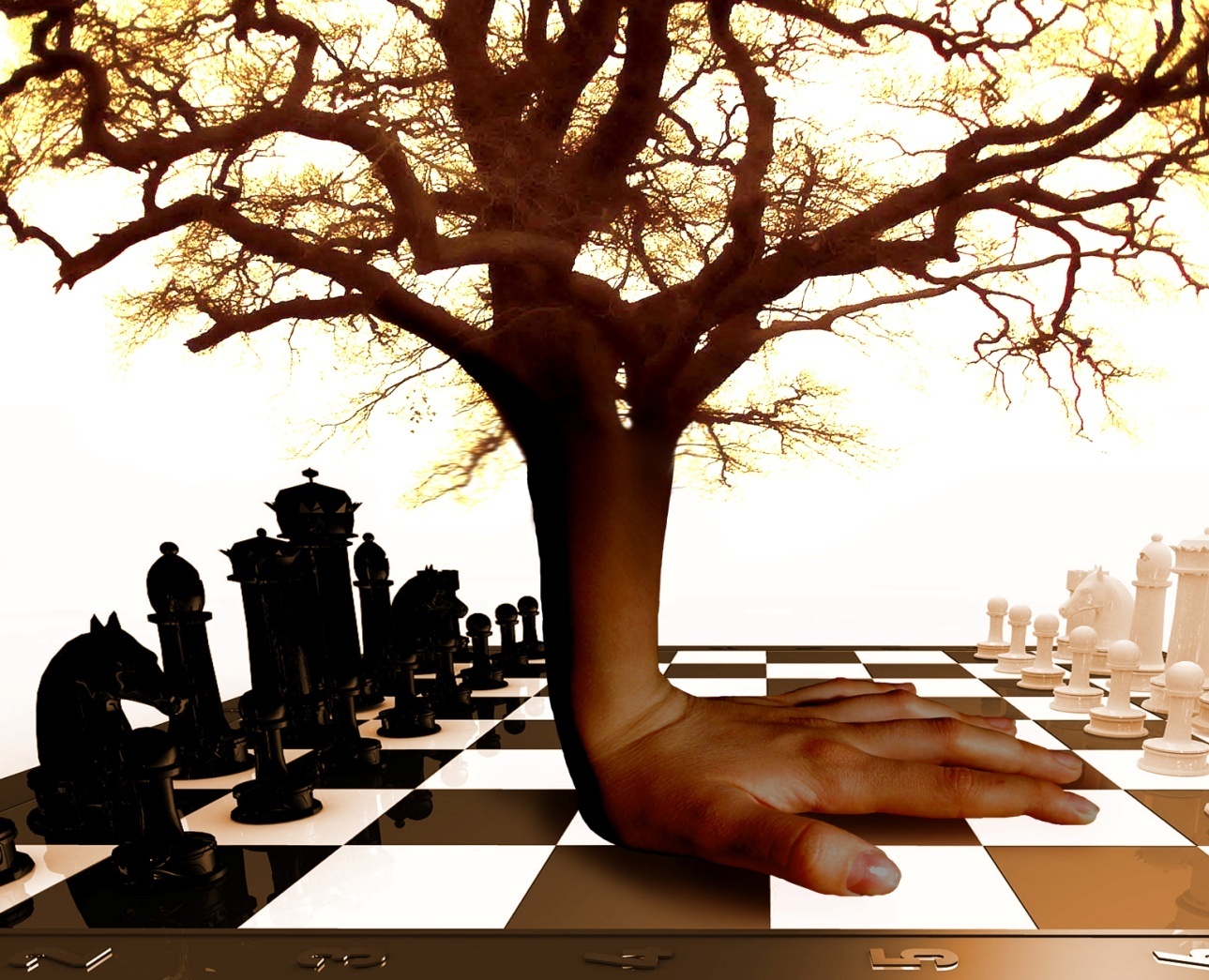 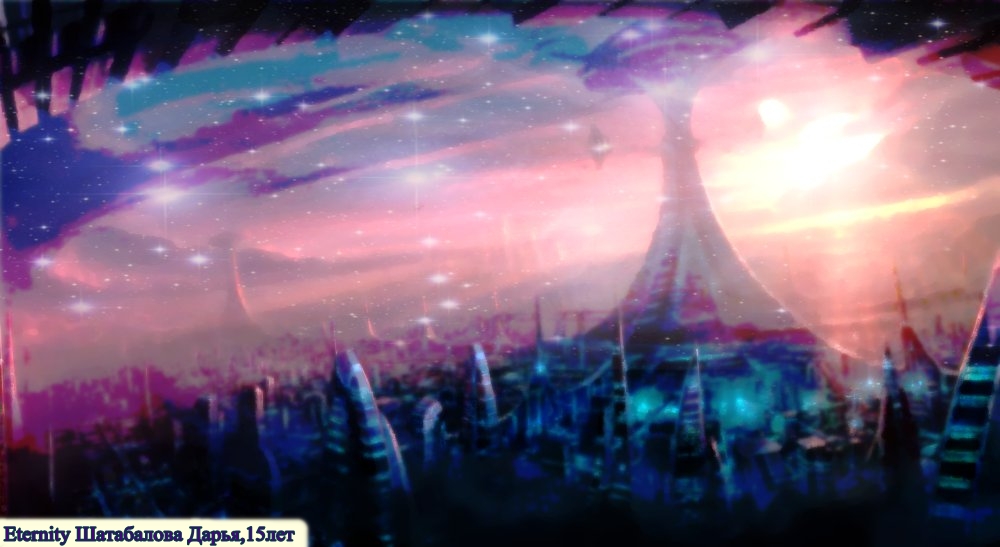 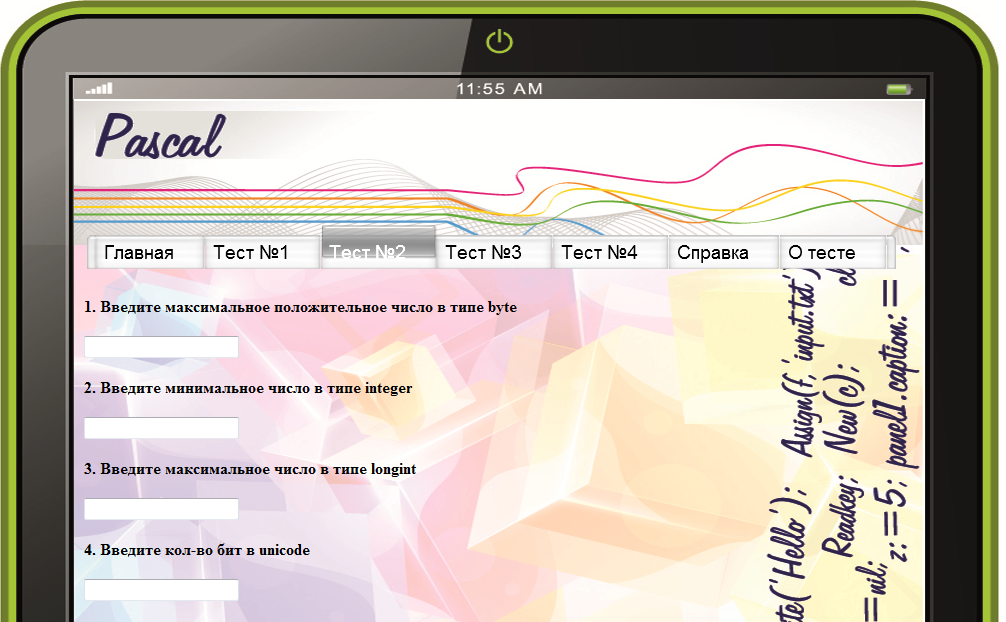 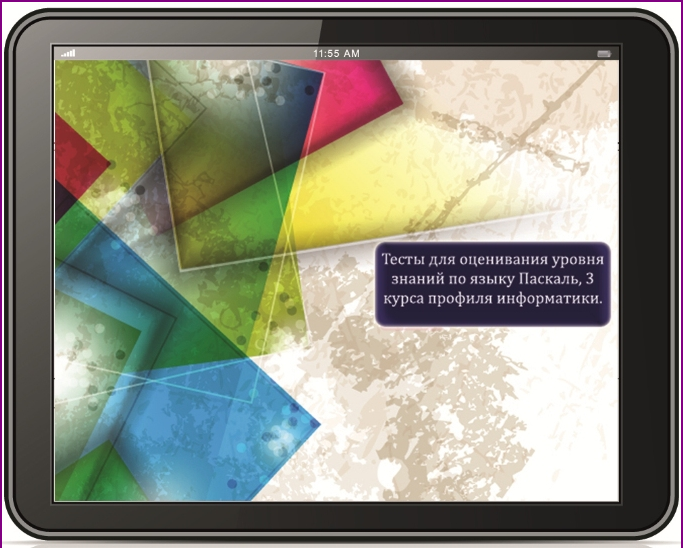 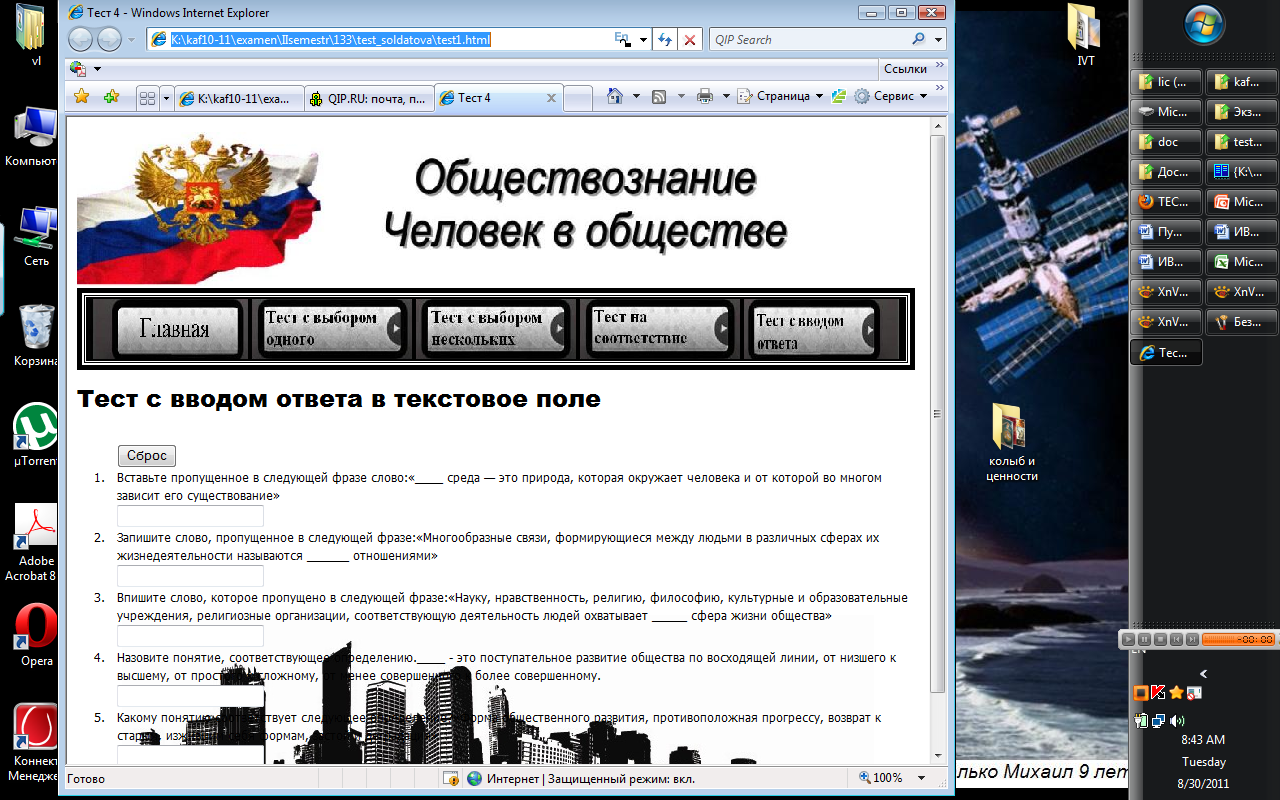 САЙТ – «Химия»
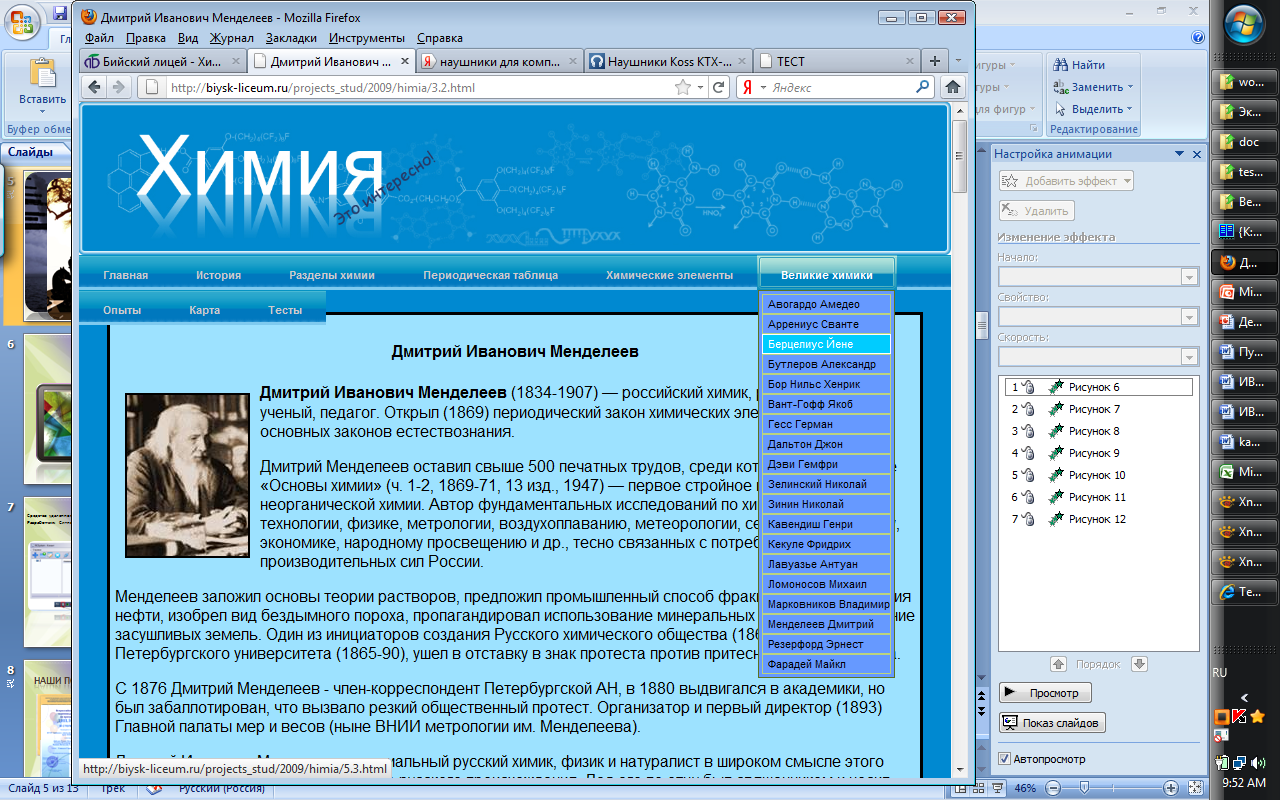 ПРОГРАММЫ
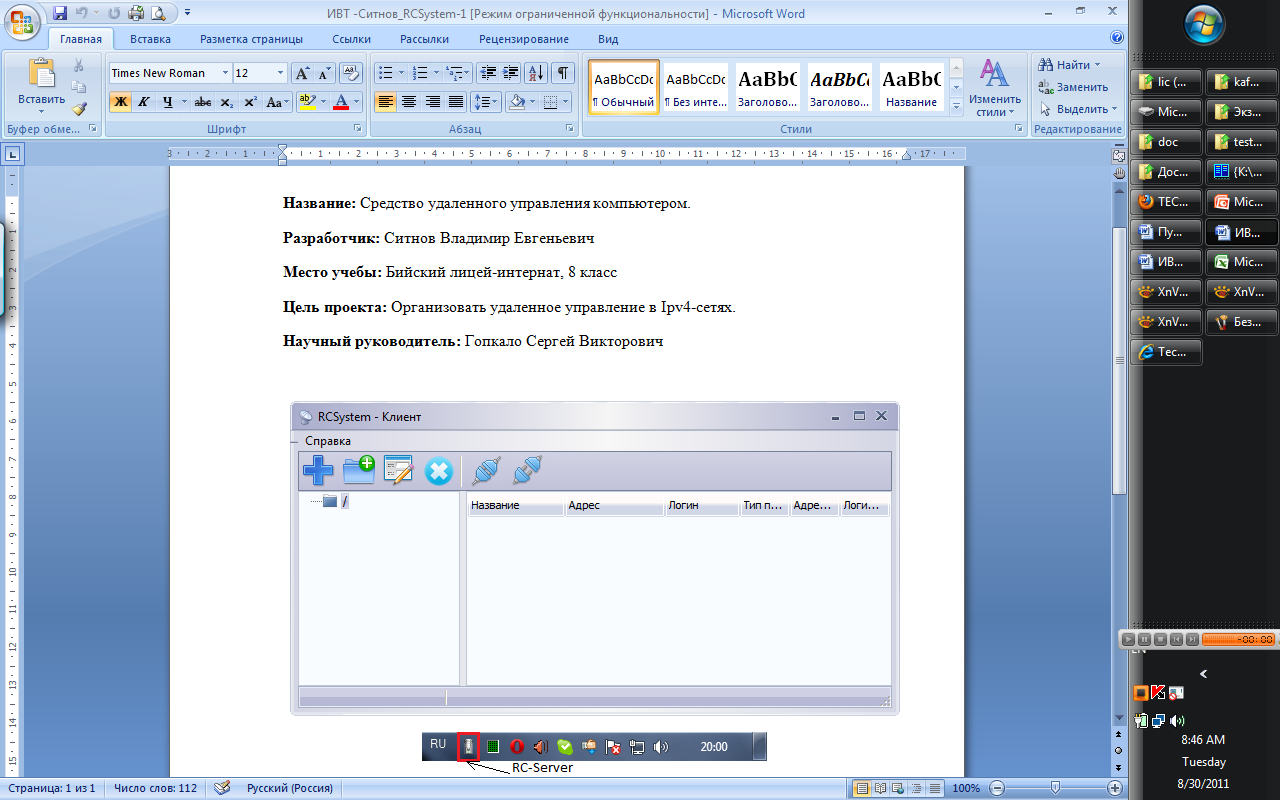 Средство удаленного управления компьютером.
Разработчик: Ситнов Владимир Евгеньевич
Наши выпускники и их перспективы
БТИ – информатика в экономике
АлтГТУ -  факультет информационных технологий
СибГУТИ - сети связи, и системы коммутации, вычислительные машины, сети
НГУ-факультет информационных технологий
НГТУ – информатика 
ТГУ – информационные системы, робототехника, прикладная математика и информатика
ПЕРВЫЙ ВЫПУСК ИНФОРМАТИКОВ - 2006
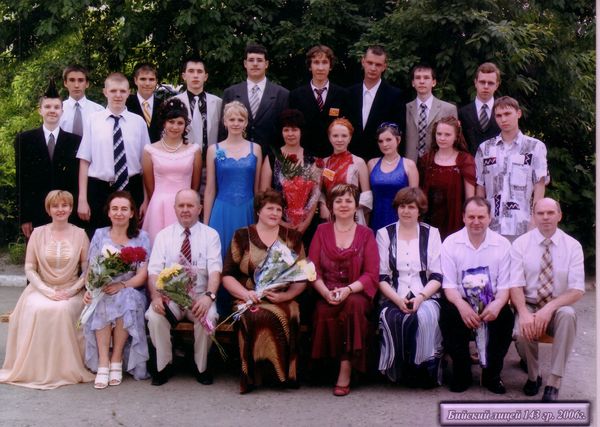 ЕГЭ-информатика (2009-2014)
Наша база
Компьютерные классы – 6шт
Компьютеры для учащихся -  72шт
Роботы Lego MidnStorm
Видеостудия
Фотостудия
Локальная сеть
Интернет с каждого рабочего места
Электронный журнал
В пансионате WiFi, включен в локальную сеть лицея
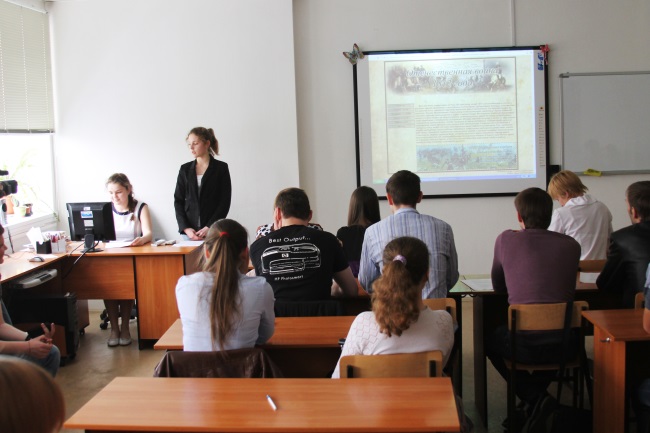 До встречи на ИВТ